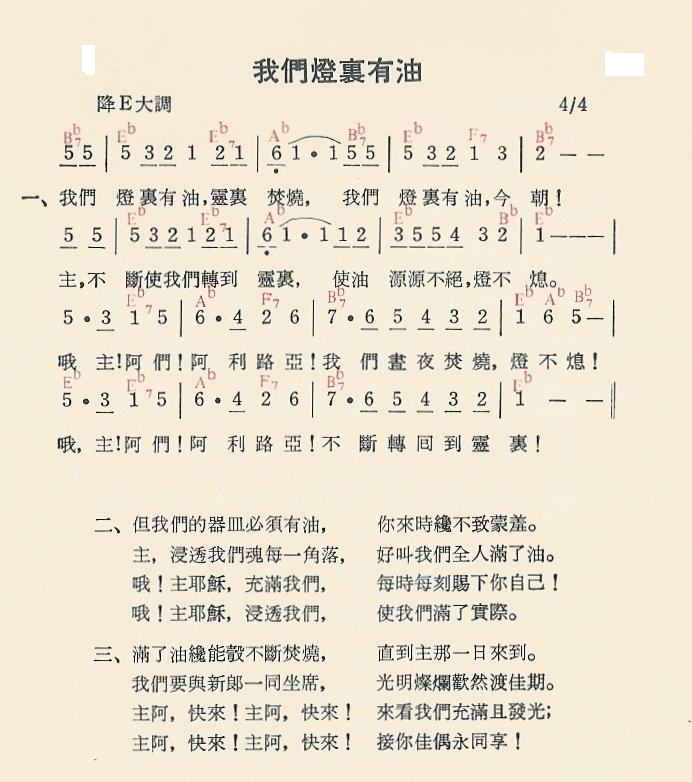 新耶路撒冷----伊甸园的应验 

一

我来自遥远的伊甸乐园，那里有神的心愿： 
祂按自己形象和样式造人，好成为祂的复本； 
又赐我们权柄，好能代表祂，给我们造了灵，得以盛装祂， 
神将永远安置在我心里，渴望寻得祂自己。
 
二

在教会，我仿佛回到伊甸，神与人心爱乐园， 
我看见神生机建造的蓝图，是如何细细部署； 
同来吃生命树，喜悦又满足，同来喝生命水，全人都畅舒， 
逐日变成金子、珍珠宝石，作祂安居的宫室。


三

我向往永远的生命之城---圣城新耶路撒冷， 
与神同享美妙婚姻的生活，出自祂生机杰作； 
我们心情享受，三一神无限，作祂团体配偶，将祂来彰显， 
如此活在伊甸园的应验，直到神满足心愿。